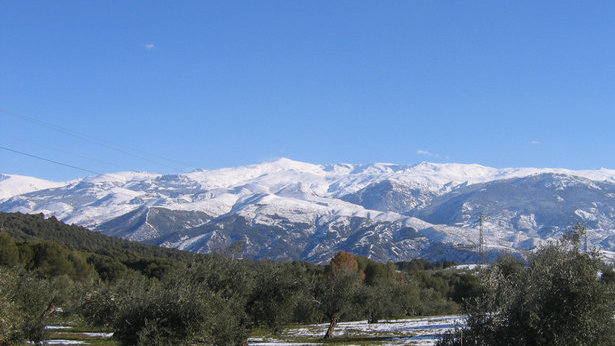 Sierra Nevada
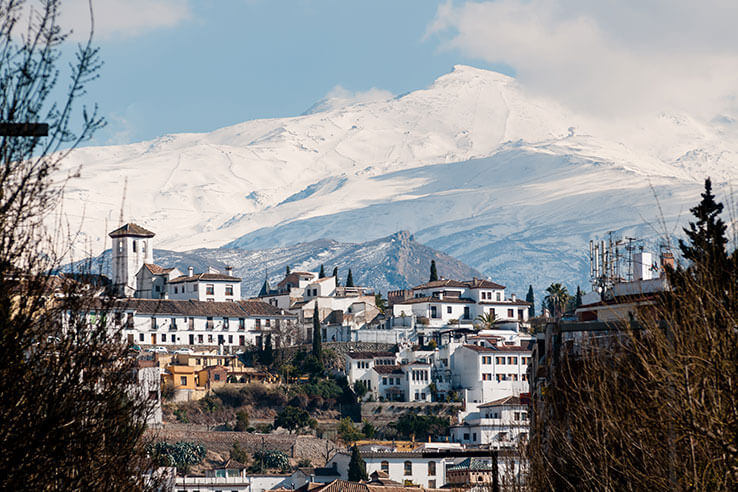 Sierra Nevada
Sierra Nevada is a mountain and a ski resort in Spain
Location in Sierra Nevada National Park in the Penibético
Sierra Nevada have English Ski School
There teachers are helping you to learn very simple triks
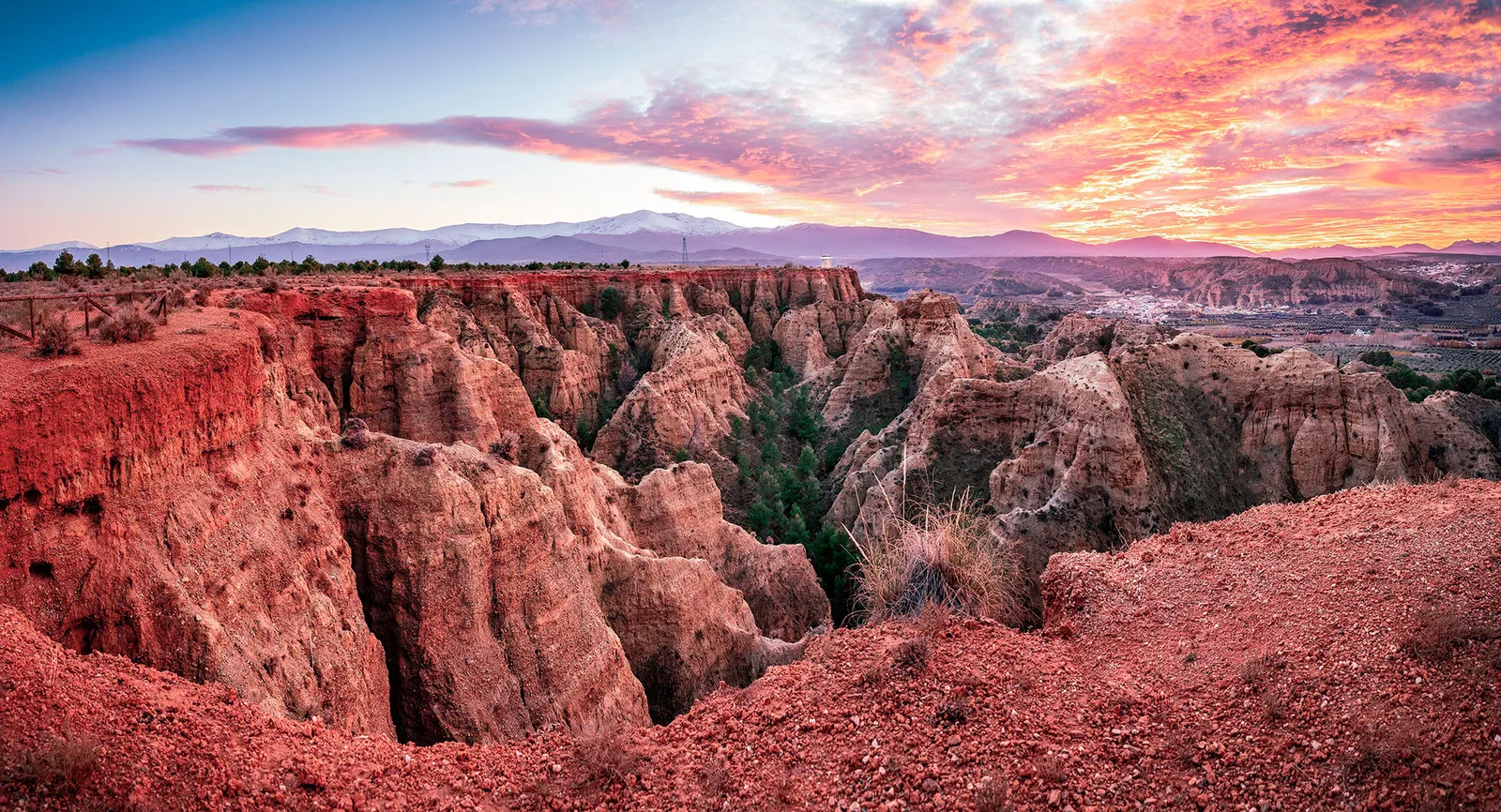 Geopark of Granada
Geopark of Granada
Located: South-West Spain,
In province of Granada
History:
  During the last 5 million years Geopark have had no connection with sea. Before that there where sea in the lowest levels.
One of the few natural deserts in Europe.
   In Geopark of Granada you can walk, ride a bicycle and a horse.



   There are Cave hotels in Geopark of Granada where you can stay the night.
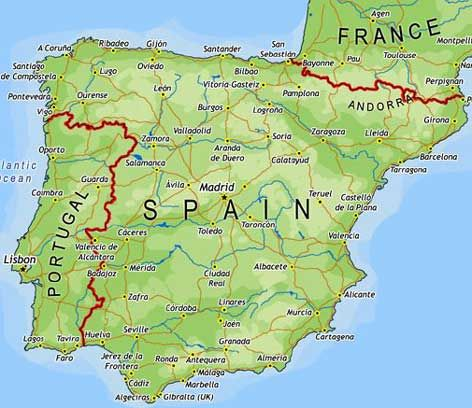 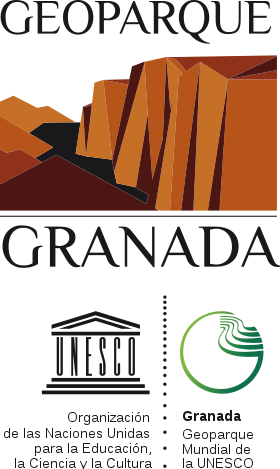 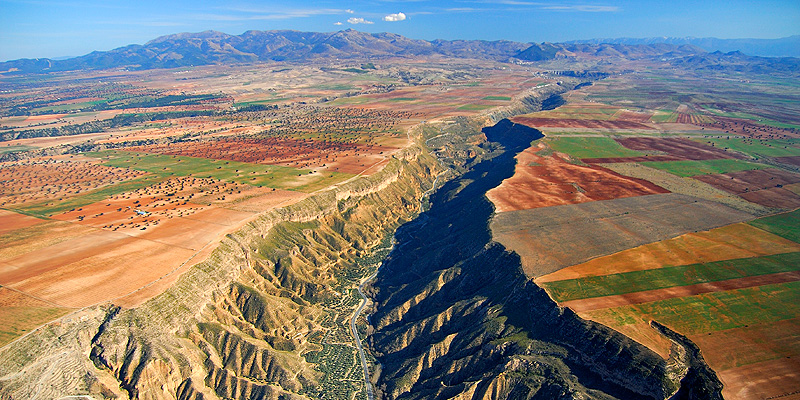 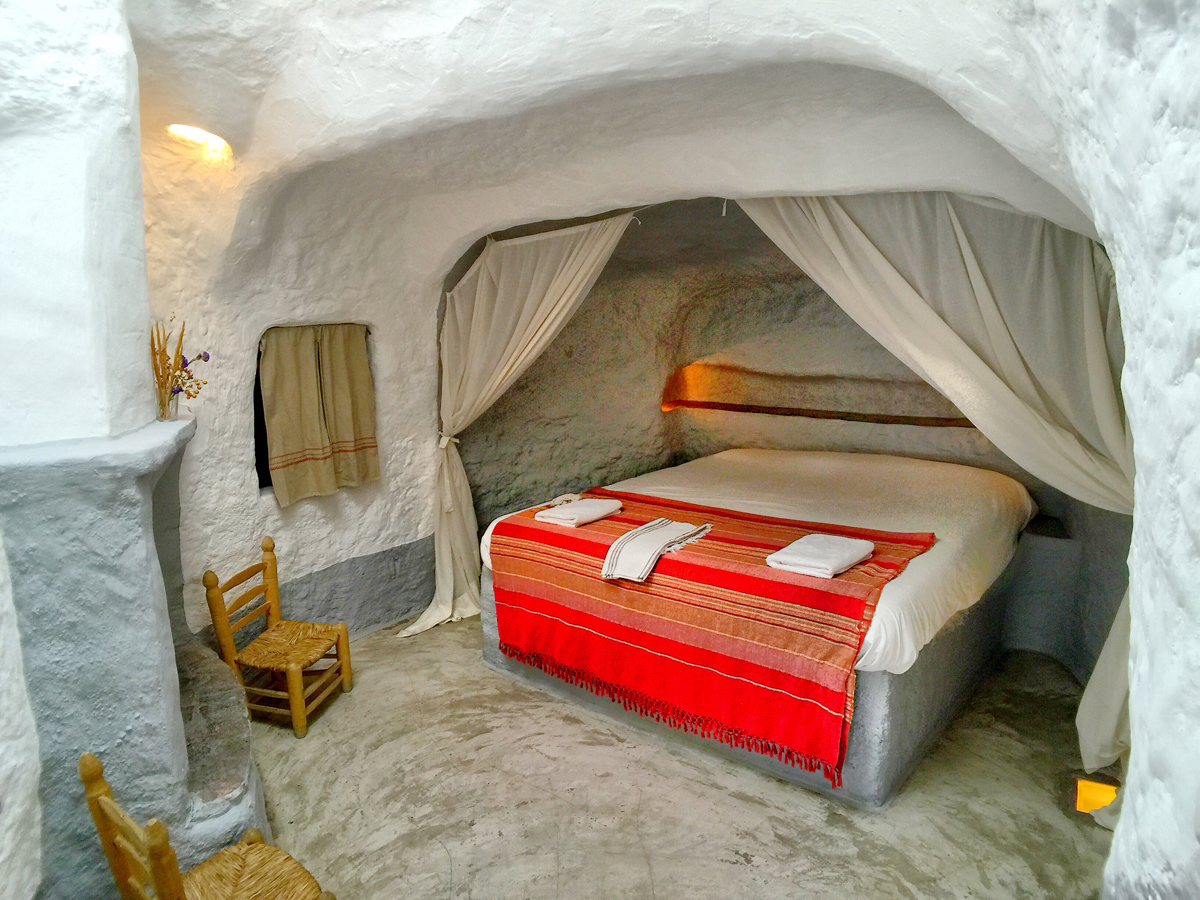 Source
https://www.englishskischool.com/
Granada Geopark (turgranada.es)
Geoparque de Granada | UNESCO Global Geopark in Spain (geoparques.es)